Es muss so kommen…
Gedanken zu einer aus den Fugen geratenden Welt
Jesus verliess den Tempel und war im Begriff wegzugehen. Da traten seine Jünger zu ihm und machten ihn auf die Pracht der Tempelbauten aufmerksam. «Das alles beeindruckt euch, nicht wahr?», sagte Jesus. »Doch ich versichere euch: Kein Stein wird hier auf dem anderen bleiben; es wird alles zerstört werden.«
Matthäus-Evangelium 24,1-2
Später, als Jesus auf dem Ölberg sass und mit seinen Jüngern allein war, wandten sie sich an ihn und baten: »Sag uns doch: Wann wird das geschehen, und welches Zeichen wird deine Wiederkunft und das Ende der Welt ankündigen? Gebt Acht, dass euch niemand irreführt!«, erwiderte Jesus.“
Matthäus-Evangelium 24,3-4
„Denn viele werden unter meinem Namen auftreten; sie werden behaupten, sie seien der Messias, und werden viele irreführen. Ihr werdet von Kriegen hören; ihr werdet hören, dass Kriegsgefahr droht. Lasst euch dadurch nicht erschrecken. Es muss so kommen, aber das Ende ist es noch nicht.“
Matthäus-Evangelium 24,5-6
„Ein Volk wird sich gegen das andere erheben und ein Reich gegen das andere. Hungersnöte und Erdbeben werden bald diese Gegend heimsuchen und bald jene. Doch das alles ist erst der Anfang, es ist wie der Beginn von Geburtswehen.“
Matthäus-Evangelium 24,7-8
I.    Alles ist vergänglich
„Meister, sieh doch! Was für mächtige Steine und was für prachtvolle Bauten!“
Markus-Evangelium 13,1
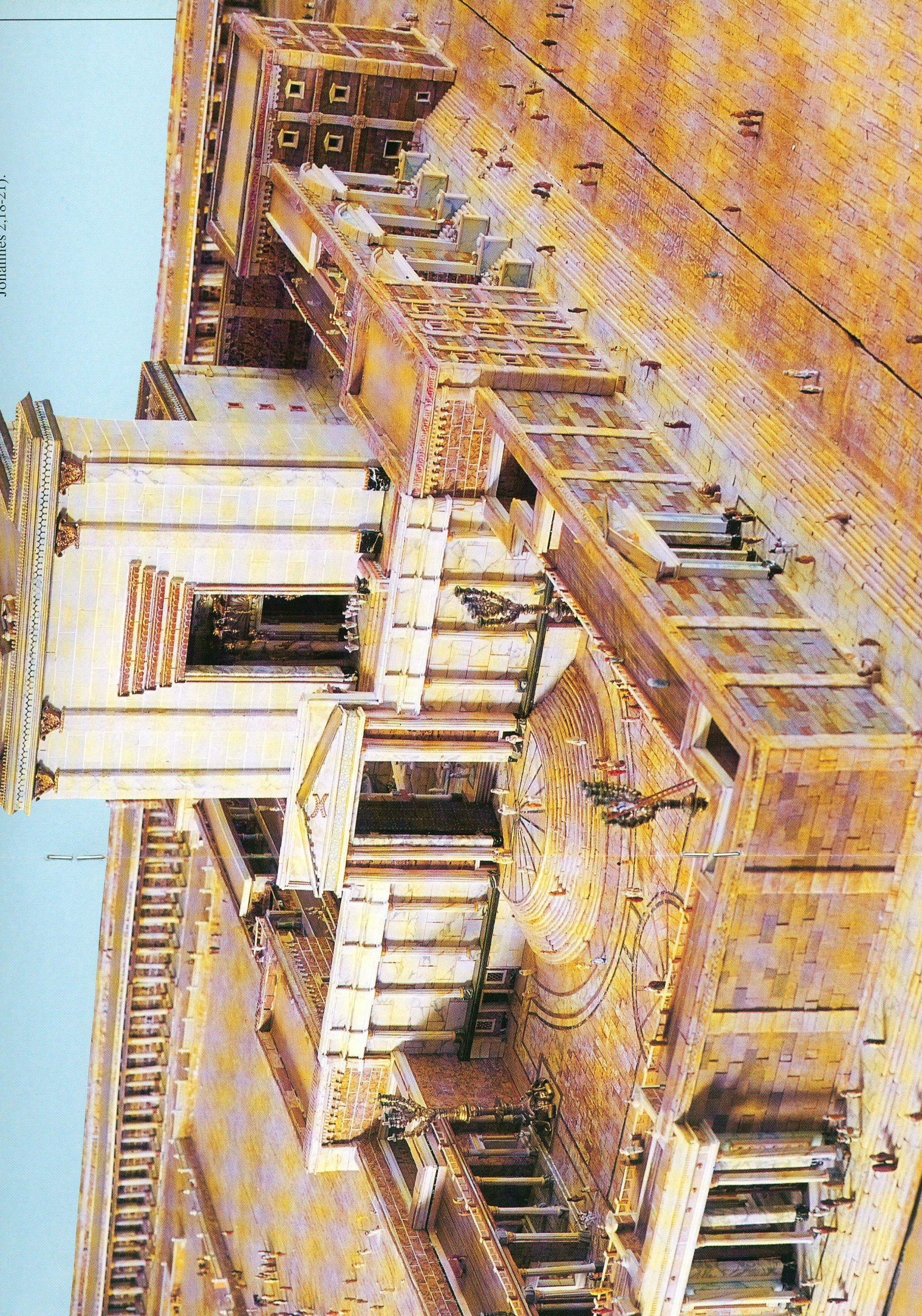 „Das alles beeindruckt euch, nicht wahr?“
Matthäus-Evangelium 24,2
„Ich versichere euch: Kein Stein wird hier auf dem anderen bleiben; es wird alles zerstört werden.“
Matthäus-Evangelium 24,2
„Sag uns doch: Wann wird das geschehen, und welches Zeichen wird deine Wiederkunft und das Ende der Welt ankündigen?“
Matthäus-Evangelium 24,3
II.  Alles ist unter Kontrolle
„Ihr werdet von Kriegen hören; ihr werdet hören, dass Kriegsgefahr droht.“
Matthäus-Evangelium 24,6
„Ein Volk wird sich gegen das andere erheben und ein Reich gegen das andere.“
Matthäus-Evangelium 24,7
„Hungersnöte und Erdbeben werden bald diese Gegend heimsuchen und bald jene.“
Matthäus-Evangelium 24,7
„Lasst euch dadurch nicht erschrecken.“
Matthäus-Evangelium 24,6
„Es muss so kommen, aber das Ende ist es noch nicht.“
Matthäus-Evangelium 24,6
„Ich sage euch das alles, bevor es eintrifft, damit ihr, wenn es dann geschieht, glaubt.“
Johannes-Evangelium 14,29
III.  Alles kommt zum Ziel
„Doch das alles ist erst der Anfang, es ist wie der Beginn von Geburtswehen.“
Matthäus-Evangelium 24,8
Schlussgedanke
„Wenn diese Dinge zu geschehen beginnen, richtet euch auf und fasst Mut, denn dann ist eure Erlösung nahe.“
Lukas-Evangelium 21,28